ПРОФЕССИОНАЛЬНЫЙ СТАНДАРТ ПЕДАГОГА
С 1 января 2017 года на территории 
России вводится профстандарт педагогов
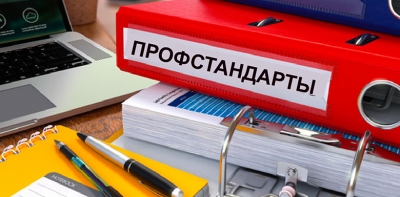 Что такое профессиональный стандарт педагога?
Цели и задачи
Профессиональный стандарт педагога- основополагающий документ, содержащий совокупность  личностных и профессиональных компетенций учителя
Определение квалификации педагогов
Подготовка будущих педагогов
Требования к профессии
Повышение уровня образования в РФ
Общая характеристика профессиональных стандартов
возможность конкретного человека работать в педагогической сфере;
размер оплаты труда;
порядок исчисления стажа;
определение размера пенсии;
планирование карьеры педагогического работника.
Профессиональные стандарты 2013, 2014, 2015, 2016
2013- первый проект общих профстандартов 

    2015- профстандарты для педагогов –психологов,
    педагогов дополнительного и          профессионального образования
 
    2016- с июля профстандарты обязательны, внедрение с начала 2017
[Speaker Notes: рофстандарты]
Нормативные документы
К основным документам, в которых сформулированы задачи применения профстандарта педагога, относятся: ТК РФ Статья 195.1, ФЗ № 273 «Об образовании в РФ» Статья 76, Постановление Правительства РФ от 22.01.2013 N 23, Приказы Минтруда России (N 544н N 514н N 613н N 608н)
Содержание и структура профессионального стандарта педагога
Общая характеристика профессии
 Функциональная карта
Характеристика трудовых функций (знания, умения, трудовые действия)
Сведения о разработчиках
Обобщённые трудовые функции  (функциональная карта)
Педагогическая деятельность по проектированию и организации общеобразовательных программ
Педагогическая деятельность по проектированию и организации образовательного процесса
Обучение
Воспитательная деятельность
Развивающая деятельность
Дошкольное образование
Начальное общее образование
Основное и среднее общее образование
Предметное обучение. Математика
Предметное обучение. Русский язык
Характеристика обобщённых трудовых функций
Требования к образованию, к практической работе, условия допуска к работе
Трудовые функции (трудовые действия, необходимые умения, необходимые знания)
Содержание профессионального стандарта в области ОБУЧЕНИЕ (выдержки)
Педагог должен:
Иметь высшее или среднее специальное образование
Демонстрировать знание предмета в пределах требований федеральных государственных образовательных стандартов и основной образовательной программы
Уметь планировать и анализировать работу
Владеть формами и методами обучения 
Уметь объективно оценивать возможности детей, используя разные формы и методы контроля
Владеть ИКТ-компетенциями
Содержание профессионального стандарта в области ВОСПИТАНИЕ (выдержки)
Владеть формами и методами воспитательной работы
Уметь общаться с детьми, защищать их интересы и достоинство
Устанавливать чёткие правила поведения в классе в соответствии с уставом и правилами поведения в ОУ, эффективно регулировать поведение учащихся для обеспечения безопасной образовательной среды
Эффективно управлять классами с целью вовлечения учеников в процесс обучения и воспитания, мотивируя их учебно-познавательную деятельность
Уметь строить воспитательную деятельность с учётом культурных различий детей, возрастных и индивидуальных особенностей
Уметь поддерживать конструктивные воспитательные усилия родителей учащихся, привлекать семью к решению вопросов воспитания ребёнка
Содержание профессионального стандарта в области РАЗВИТИЕ (выдержки)
Готовность принять разных детей, вне зависимости от их учебных возможностей, особенностей в поведении, состояния здоровья
Способность оказать адресную помощь ребёнку своими педагогическими приёмами
Умение проектировать безопасную и комфортную образовательную среду
Умение формировать и развивать универсальные учебные действия, образцы и ценности социального поведения
Знание общих закономерностей развития личности, возрастных особенностей учащихся
Новые компетенции, которые выдвигает профессиональный стандарт педагога к учителю.
Работа с одаренными учащимися;
Работа в условиях реализации программ инклюзивного образования;
Преподавание русского языка учащимся, для которых он не является родным;
Работа с учащимися, имеющими проблемы в развитии;
Работа с девиантными, зависимыми, социально запущенными детьми, в том числе с отклонениями в социальном поведении.
Модуль «Предметное обучение. Математика»
Трудовые действия-23 
Необходимые умения-16
Необходимые знания- 4
Методы оценки выполнения требований профессионального стандарта педагога
Сведения об организациях- разработчиках профессионального стандарта
Ответственная организация-разработчик
Наименования организаций-разработчиков
Государственное бюджетное образовательное учреждение высшего профессионального образования города Москвы «Московский городской психолого-педагогический университет»
Ректор 
   Рубцов Виталий Владимирович
Государственное бюджетное образовательное учреждение города Москвы Центр образования № 109 	
Директор 
    Ямбург Евгений Александрович
Встреча с Е. А. Ямбургом( февраль 2016, Москва)
На что ориентировались разработчики профстандарта, начиная работу над документом ?
Угрозы и вызовы современности
Проблема генетической усталости
Глобальные демографические сдвиги
Нарастание межэтнической и межконфессиональной напряжённости
Тройной кризис, переживаемый обществом
(мировоззренческий, нравственный, психологический)
Стратегия и тактика противодействия
Ранняя комплексная диагностика и коррекция здоровья детей
Медико-психологическое сопровождение детей на всех этапах обучения и развития
Гармонизация социальной и обучающей функции школы
Гибкое сочетание дифференцированного и интегрированного обучения
Гармонизация педагогических парадигм
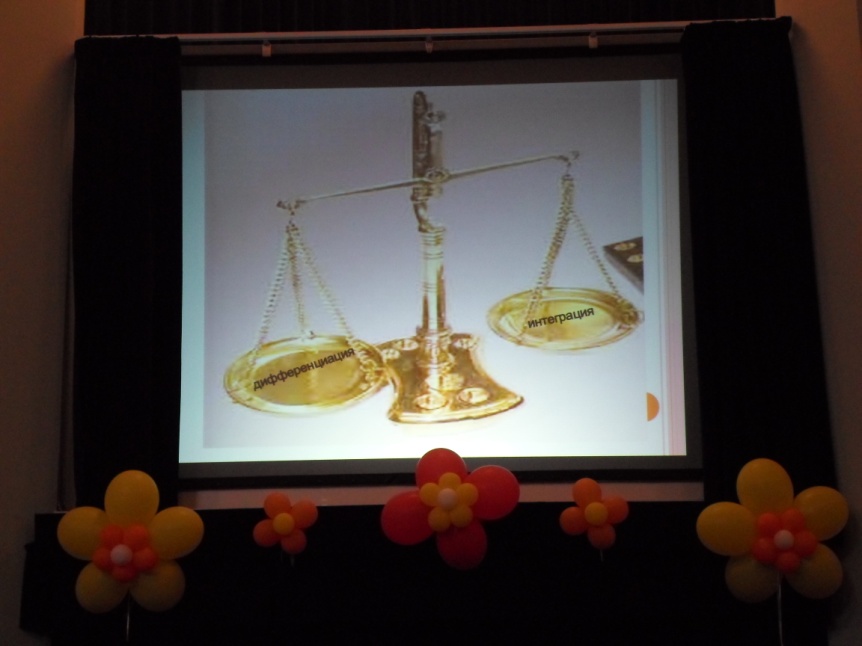 Уязвимость термина «стандарт»  в педагогической среде
Стандарт-
Антитеза творчества
Ограничитель свободы учителя
Способ мелочной регламентации
Инструмент тотального контроля
Признак восстановления административно-командной системы управления образованием
Конструктивный взгляд на профессиональный стандарт
Стандарт-
Инструмент реализации стратегии образования в меняющемся мире
Инструмент повышения качества образования и выхода отечественного образования на международный уровень
Объективный измеритель квалификации учителя
Симбиоз ремесла и творчества
Средство отбора педагогических кадров
Профессиональные качества работника, предполагающие способность к нестандартным действиям
Мобильность
Способность к нестандартным трудовым действиям
Умение работать в команде
Готовность к изменениям
Ответственность и самостоятельность в принятии решений
Содержательная структура стандарта
Инвариант
Вариативная часть
Знание предмета
Владение информационными технологиями
Новые профессиональные компетенции
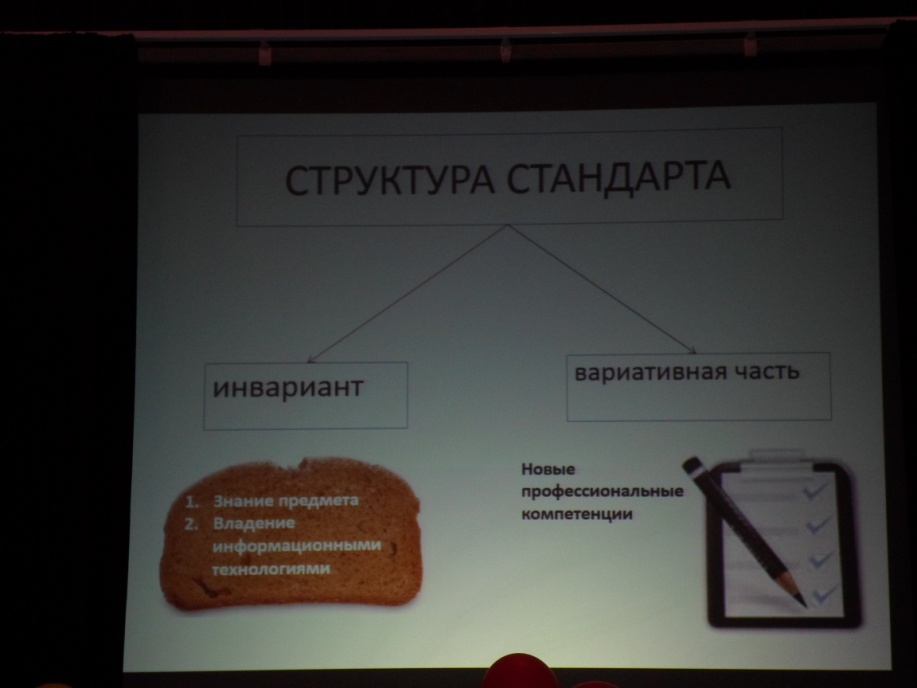 Вариативная часть стандарта- ориентир развития на ближайшую и отдалённую перспективу
НЕЛЬЗЯ
Немедленно предъявлять вариативную часть в качестве нормативного требования к деятельности учителя
Требовать от педагогов того, чему их специально не учили
Для поэтапной реализации вариативной части стандарта необходимо создать дорожную карту
Этапы продвижения к цели
Пересмотр существующих стандартов профессионального педагогического образования
Качественная реализация системы переподготовки кадров
Гибкая модульная система подготовки и переподготовки педагогов, исходя из особенностей образовательных программ
Создание условий для стажировки педагогов на базе ВУЗов, центров повышения квалификации, передовых ОУ
Квалификационные требования к администраторам в сфере образования
Высшее образование по профилю
Знание международных стандартов
Знание истории развития образования в России и его национальной специфики
Способность к оценке нестандартных действий педагогов
Периодическая переаттестация на основе сформулироанных критериев
Выводы
Необходимость учёта общественных настроений
Невозможность внедрения любых новшеств, включая стандарты, без осознания их необходимости самими учителями
Максимальная гласность и открытость при обсуждении профессиональных стандартов
Разъяснительная работа параллельно с разработкой и внедрением стандарта
Спасибо за внимание